David Militzer, 
Education Program Consultant
California Department of Education
Dan Blake
Director, Innovation & Partnerships
Sonoma County Office of Education
Rebecca Dedmond, Ph.D.
Director, Freshman Transition Initiative
George Washington University
Education and the Unemployment Crisis: Real Career-building Tools for Middle and High Schools, Students, & Communities
Today’s presentation…
1
3
2
Career Development Programs to Address the Issues
The Issues at Hand
Transition Initiatives
3
Dr. Rebecca Dedmond:Transition Initiatives
Funding
The George Washington University Transition Initiative
Freshmantransition.org 

Freshman (8th-9th grade) Transition Standards: November, 2005
     			
Standards for Middle Level Transition:
November, 2012
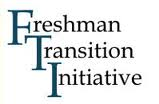 Can today’s student…
envision a future and make a plan that is 
satisfying?
productive?	
and ensures economic sufficiency?
 
Do student’s understand the consequences to the many aspects of their life if they don’t follow through with their plans?
Transition Standards for a 9th Grade Course (2005)…
cultivate students’ sense of belonging
encourage ownership of learning
support the ability to make good choices during a time of changes and challenges
provide a foundation for a self-sufficient future

Is 9th grade too late?
When I was 13….
I lived in __________. I was in ___ grade at _______MS.

Three words that describe me at 13 were:

My most significant “school experience” was…

Issues of concern to me were…

At 13, my after high school plans were…

At 13, my teachers would have described me as …, my parents as…

What I most wanted them to understand about me was…
Announcing…
Middle Level Standards– that help students navigate their way into adolescence and…• understand personal and social development  • focus on educational achievement• enhance awareness of career and life skills
Critical to implementation…
LeadershipCreation of a learning culture School-wide, comprehensive guidanceCommunity buy-inResearch-based practices, materials, resources
!
Contact information…
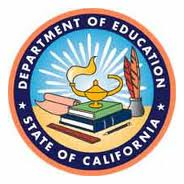 David Militzer, 
Education Program Consultant
California Department of Education
dmilitzer@cde.ca.gov (or) 916-319-0481

Dan Blake
Director, Innovation & Partnerships
Sonoma County Office of Education
dblake@scoe.org (or) 707-524-2780

Rebecca Dedmond, Ph.D.
Director, Freshman Transition Initiative
George Washington University
rdedmond@gwu.edu (or) 703-549-6935
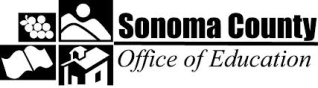 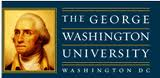